Agricultural Production Statistics Group
FORESTRY STATISTICS
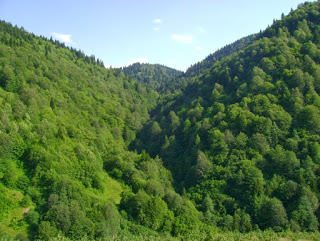 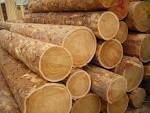 1
12.01.2015
CONTENT

Overview
Geographical coverage
Method
Data Dissemination
Activities for data availability 
Future Plans
2
12.01.2015
Forestry Statistics are produced by General Directorate of Forestry (DGF), Ministry of Forestry and Water Affairs(MoFWA). Foresry data are collected and  published  colebration with DGF and TurkStat.

Forestry statistics include data on:
forest area
wood and non-wood forest products
forest fires, Siviculture  etc.
3
12.01.2015
Data on forest fires have been collected since 1937; other satistics since 1963

Data on forestry statistics is sent by DGF to TurkStat. All data is available at DGF’s website: www.ogm.gov.tr
4
12.01.2015
Geographical coverage:
Our forests are managed by
 27 Regional Directorate of Forestry,
 243 Forest Management Directorate, and 1376 forest management units.
5
12.01.2015
Method :Data collection techniques: Data on Forestry statistics are compiled from administrative records of the General Directorate of Forestry.
6
12.01.2015
Data Dissemination

Forestry statistics are sent by MoFWA to the international institutions

For “Temperate and Boreal Forest Resources Assessment” (TBFRA), some forestry information sent to FAO
7
12.01.2015
For “Joint Forest Sector Questionnaire” (JFSQ), all information sent to Inter-secretariat Working Group of FAO, UNECE, ITTO and EUROSTAT. 

Studies for improving standards and data quality for JFSQ continue.
8
12.01.2015
Activities for data availability 

Forest inventory is carried out annually in one-tenth of total forest area

Compilation of data on forest management & silvicultural plans implementation, forest fires, forest offences, wood production, etc.
9
12.01.2015
Future Plans and Projects

A project namely “Development of Forestry Information Sytems in Sustainable Forest Management” was initiated at the beginning of 2006 to get information on forest conditions. In the future, forestry statistics will be developed with about subjects.
10
12.01.2015
11
12.01.2015
Thank you for your attention
12
12.01.2015